Knjižnični servisi
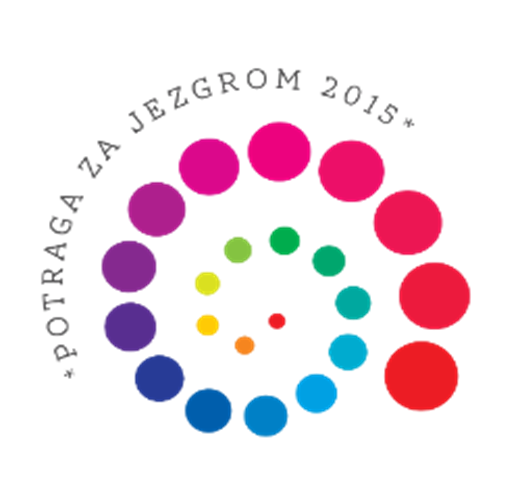 Kako se zove Repozitorij cjelovitih tekstovaInstituta Ruđer Bošković?
A) Dudek
B) Perica
C) Fulir
D) Matan

Odgovor: Fulir
Kako se zove Portal znanstvenih časopisa Republike Hrvatske
Mačak
Hrčak
Cvrčak
Čičak

Odgovor: Hrčak
Koja je kratica engleskog naziva Hrvatske znanstvene bibliografije
Crosbi
Frizbi
Razbi